اطلاعات کوانتومی در ایران
چگونه آغاز شد و چطور ادامه یافت
عناوین
مقدمه
پایان‌نامه‌های کارشناسی ارشد و دکتری: اطلاعات مربوط به پایان‌نامه‌ها از سایت ایرانداک استخراج شده است، اما به دلیل ناقص بودن اطلاعات آن به سایت کتابخانه‌های دانشگاه‌های مرتبط نیز مراجعه شده و اطلاعات تعداد زیادی از پایان‌نامه‌ها نیز از آنجا استخراج گردیده است. 
مقالات پژوهشی: اطلاعات مربوط به مقالات خارجی، با تکیه بر آدرس کشور نویسنده  صورت گرفته و بنابراین اگر حتی یکی از نویسندگان از ادرس ایران استفاده کرده باشد، آن مقاله در تحلیل انجام شده منظور گردیده است.
مقایسه مقالات ایران با ترکیه: این مقایسه نیز بر مبنای آدرس دو کشور و برای تعداد محدودتری از مجلات صورت پذیرفته است.
1925 بوهر، هایزنبرگ، دوبروی، شرودینگر، ... (خلق مکانیک کوانتومی )
 1935 مقاله EPR و شرودینگر
1964 جان بل (نامساوی بل)
1973 الکساندر هولو (کران هولو)
1981 ریچارد فاینمن (شبیه‌سازی یک سیستم کوانتومی بر روی کامپیوتر کلاسیکی غیرممکن است)
1982 ووترز، زورک (قضیه کپی‌پذیر نبودن حالت‌های کوانتومی)
1985 دیوید دویچ (توصیف اولین کامپیوتر کوانتومی) 
1993 سایمون (الگوریتم سایمون)
1993 بنت و همکارانش (دور‌بری کوانتومی)
1994 پیترشٌر (الگوریتم شٌر)
1995 پیتر شٌر (پیشنهاد اولین طرح‌واره کد تصحیح خطا کوانتومی)
1995 بنیامین شوماخر (بکار بردن اصطلاح کیوبیت برای اولین بار)
1996 لو گراور (الگوریتم جستجو از پایگاه داده‌ها)
1998 (اولین کامپیوتر دو کیوبیتی بر مبنای NMR در دانشگاه برکلی نمایش داده شد)
1999 (اولین کامپیوتر سه کیوبیتی NMR در آزمایشگاه   IBM نمایش داده شد-اولین اجرای الگوریتم گراور)
2000 (اولین کامپیوتر پنج کیوبیتی NMR در آزمایشگاه   IBM نمایش داده شد)
2001 (اولین کامپیوتر هفت کیوبیتی NMR در آزمایشگاه   IBM نمایش داده شد-اولین جرای الگوریتم شٌر برای تجزیه عدد 15)
arXiv.org (xxx.lanl.gov)
High Energy Physics - Theory (hep-th)
Mathematical Physics (math-ph)
Nonlinear Sciences (nlin)
General Relativity and Quantum Cosmology (gr-qc)
Condensed Matter (cond-mat)
Quantum Physics (quant-ph(
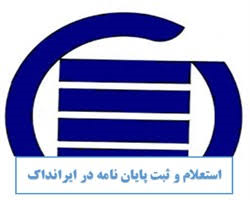 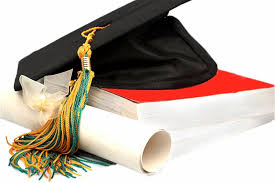 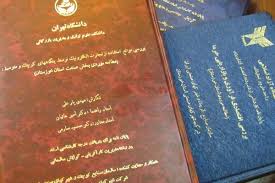 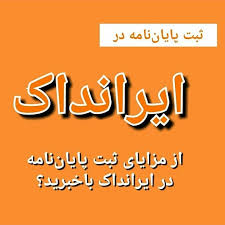 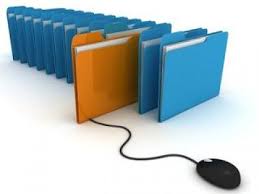 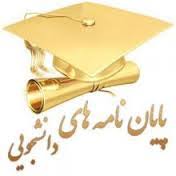 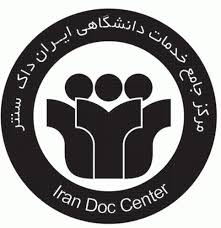 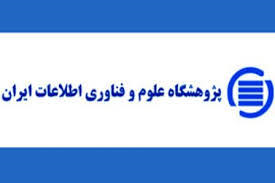 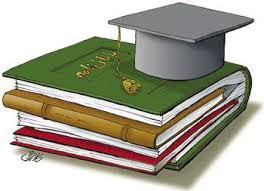 سهم موضوعات مختلف اطلاعات کوانتومی در پایان‌نامه‌های داخل
دانشگاه‌هایی که در حوزه اطلاعات کوانتومی فعال هستند
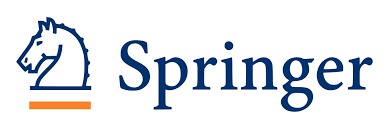 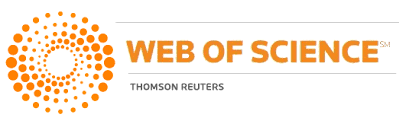 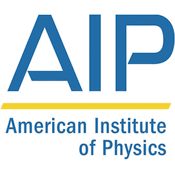 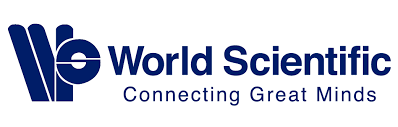 مجلات مرتبط مورد بررسی
Physical Review Letters
Physical Review A
Physics Letters A
Physcia A
European Physical Journal D
Quantum Information Processing
International Journal of Quantum Information
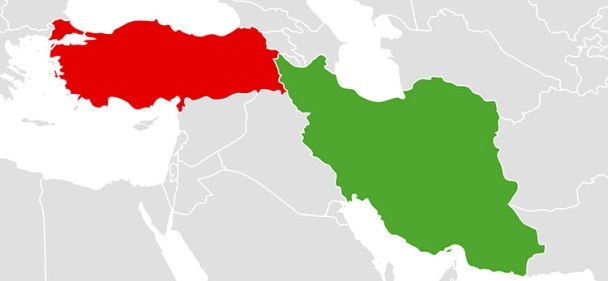 TURKEY
IRAN
مقایسه تعداد مقالات فیزیک ایران و ترکیه در مجلات APS